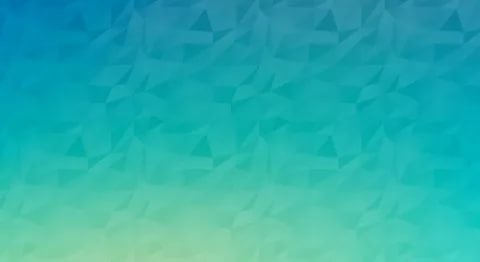 Кукольный театр: истоки, современность.
Детское объединение «Кукловоды»
Руководитель: Тоскоракова В.Ю.
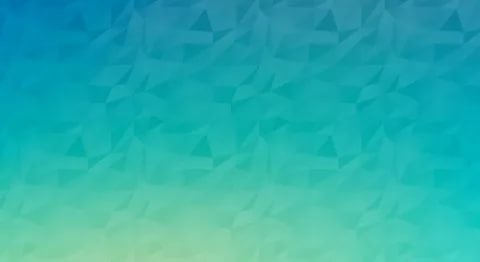 Направления кукольного театра.
эстрадный театр кукол;
кукольная мультипликация;
анимация;
детские спектакли;
телевизионные программы с участием кукольных персонажей.
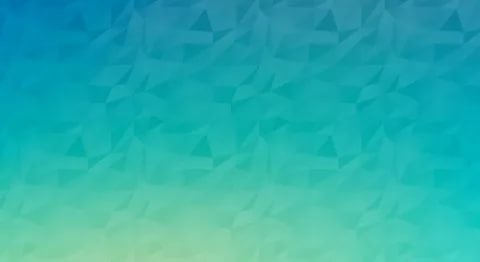 Куклы с управлением снизу.
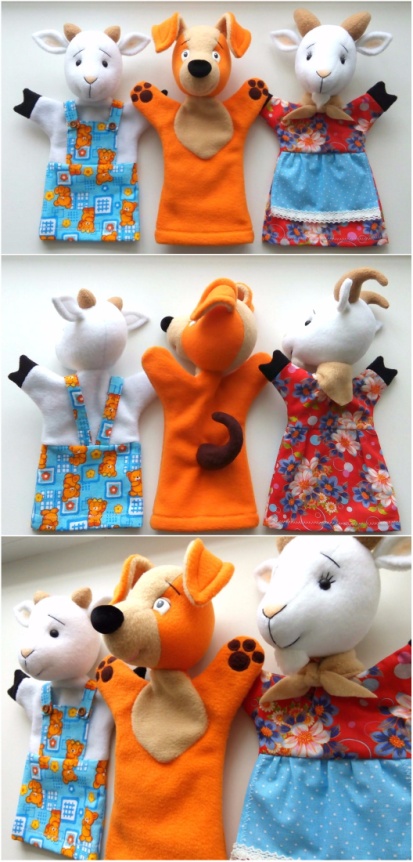 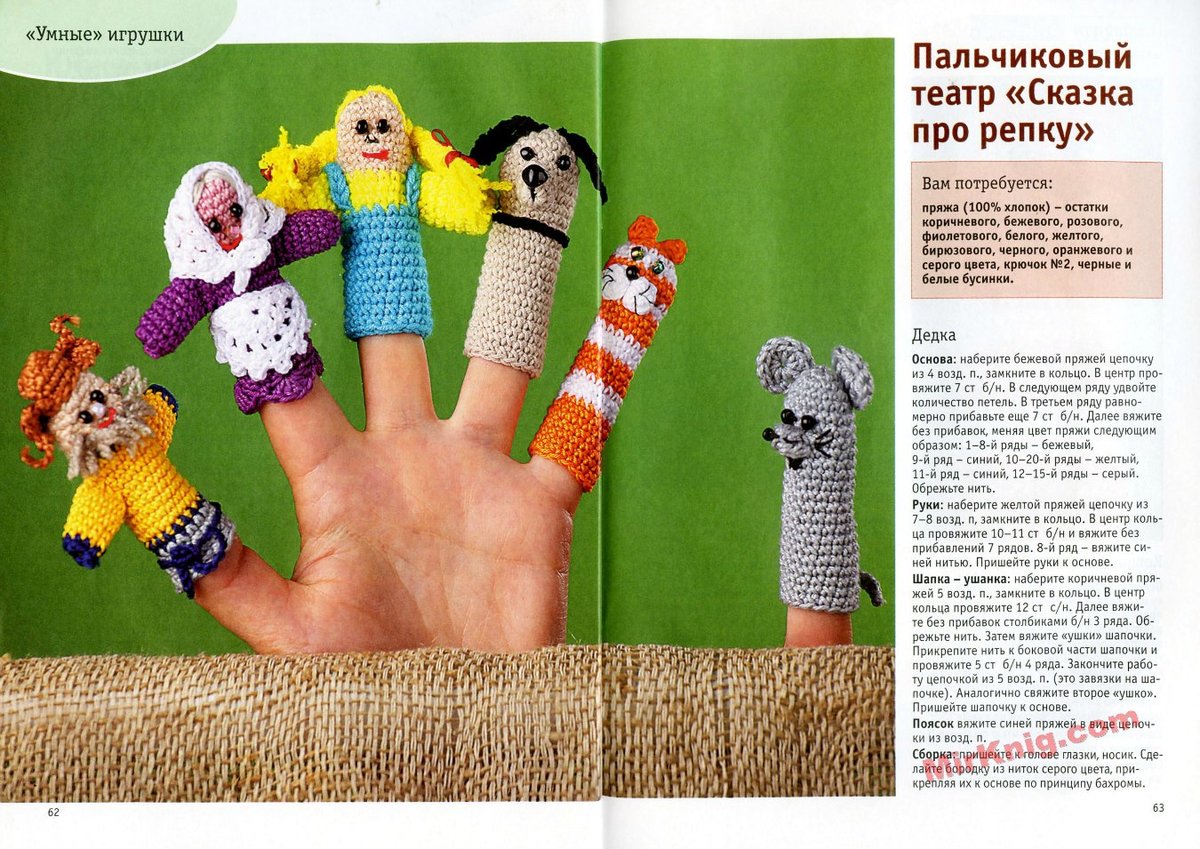 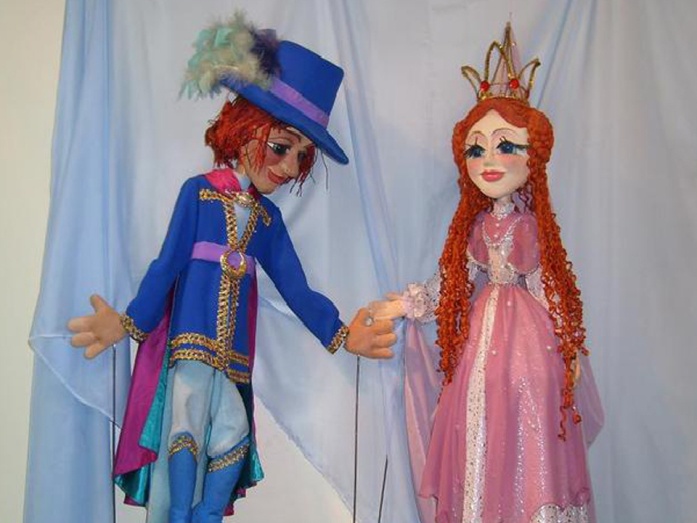 3. Тростевые
2. Пальчиковые
1. Перчаточные
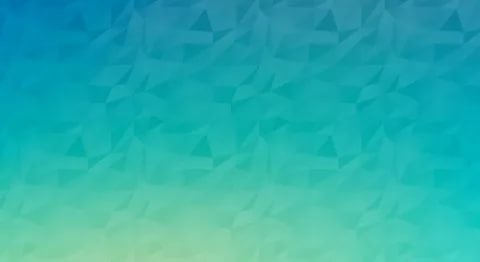 Куклы марионетки.
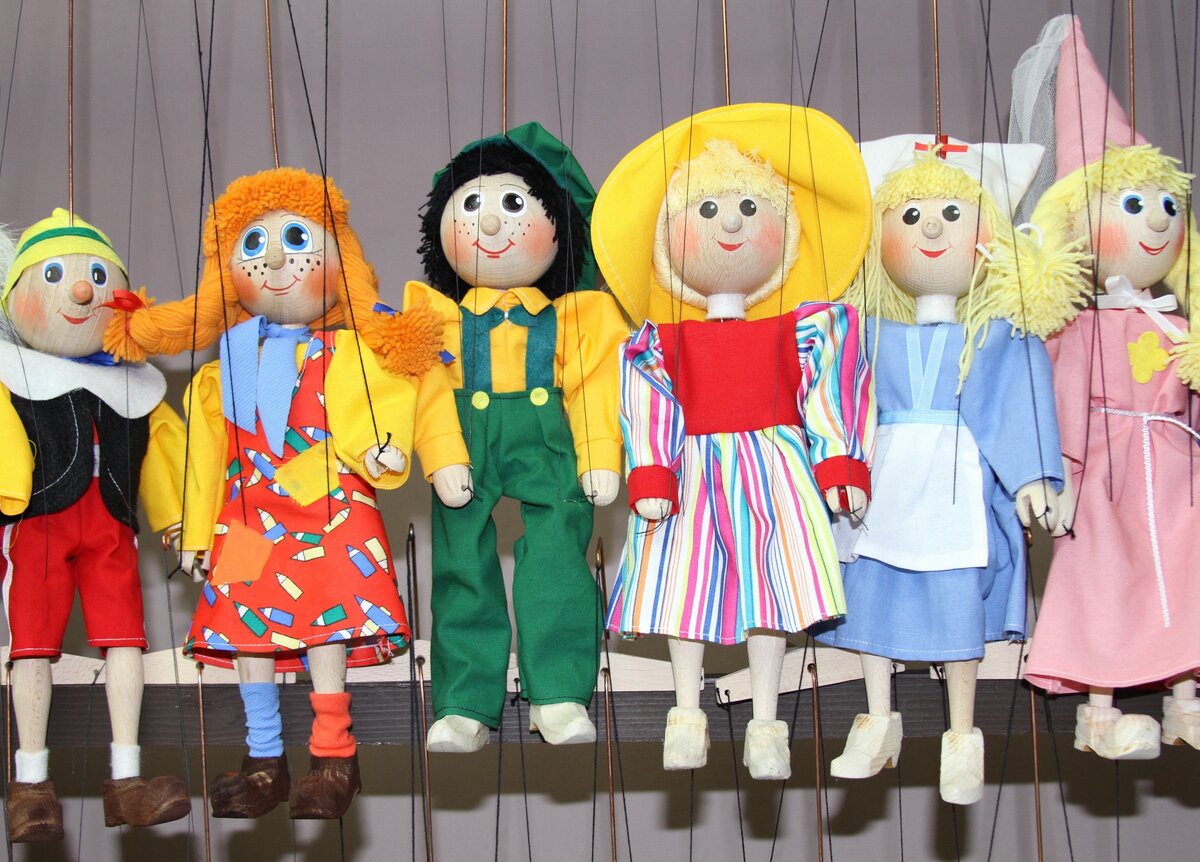 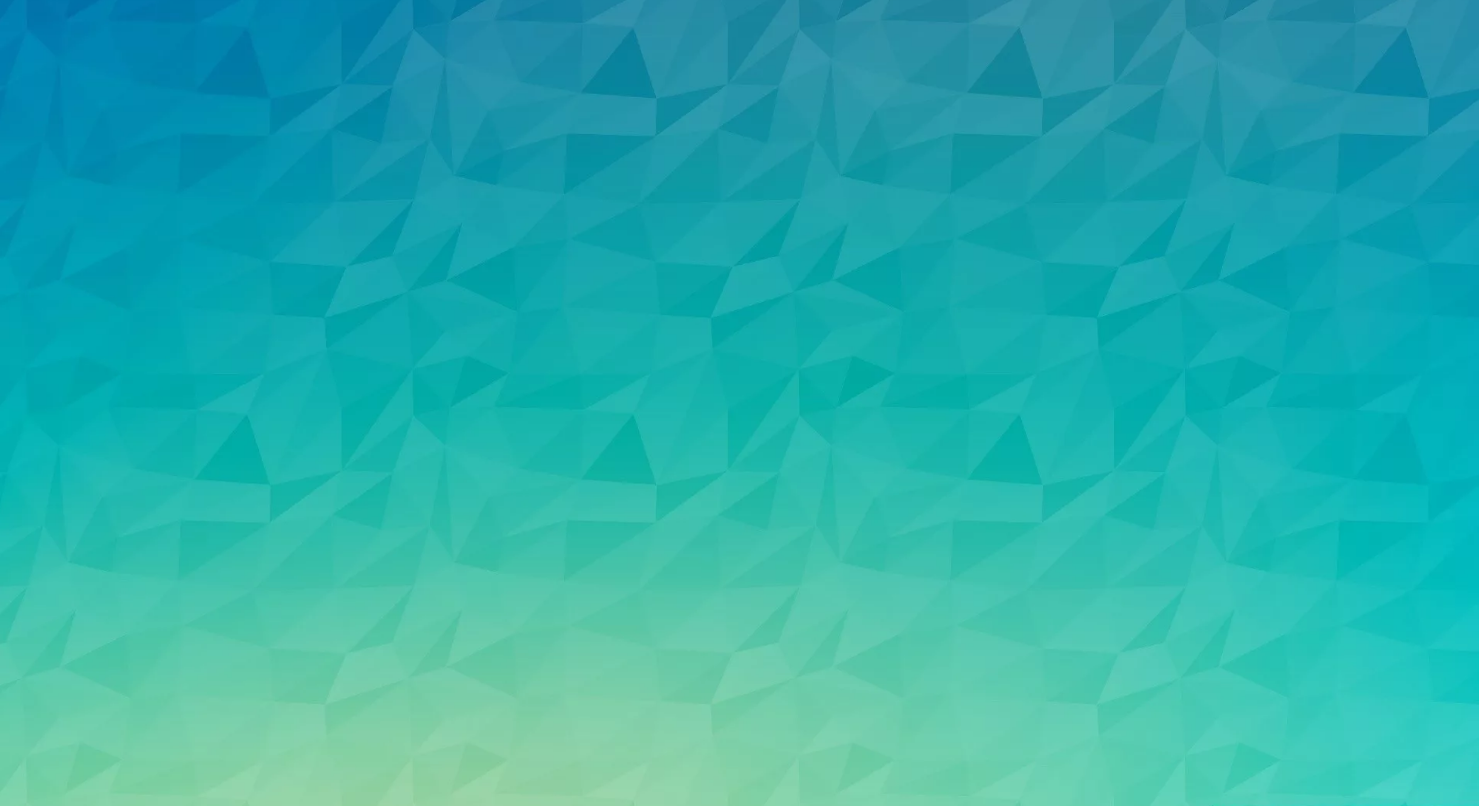 Срединные куклы.
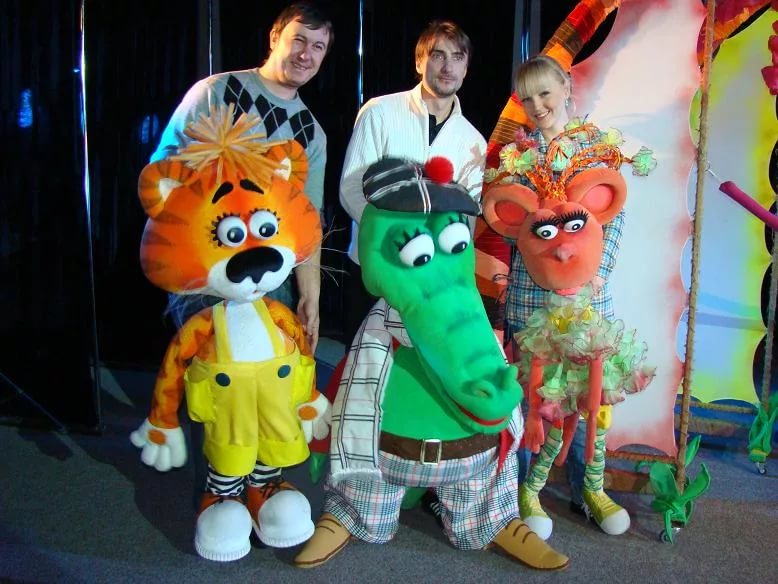 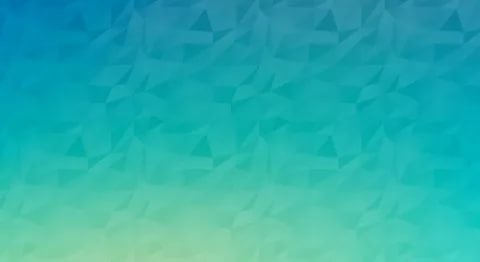 История театра кукол в России.
В Древней Руси кукла была чем-то в роде хранительницы очага, здоровья детей и взрослых, защитницы от сглаза и дурного слова. 
Кукла была и просто игрушкой: пока ребенок играет с поделкой, родители спокойно занимаются домашними делами.
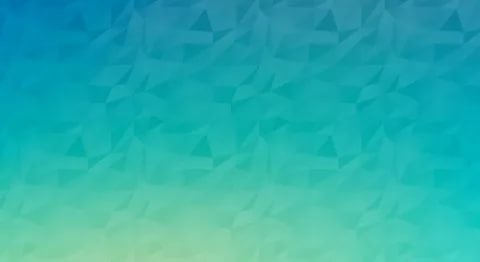 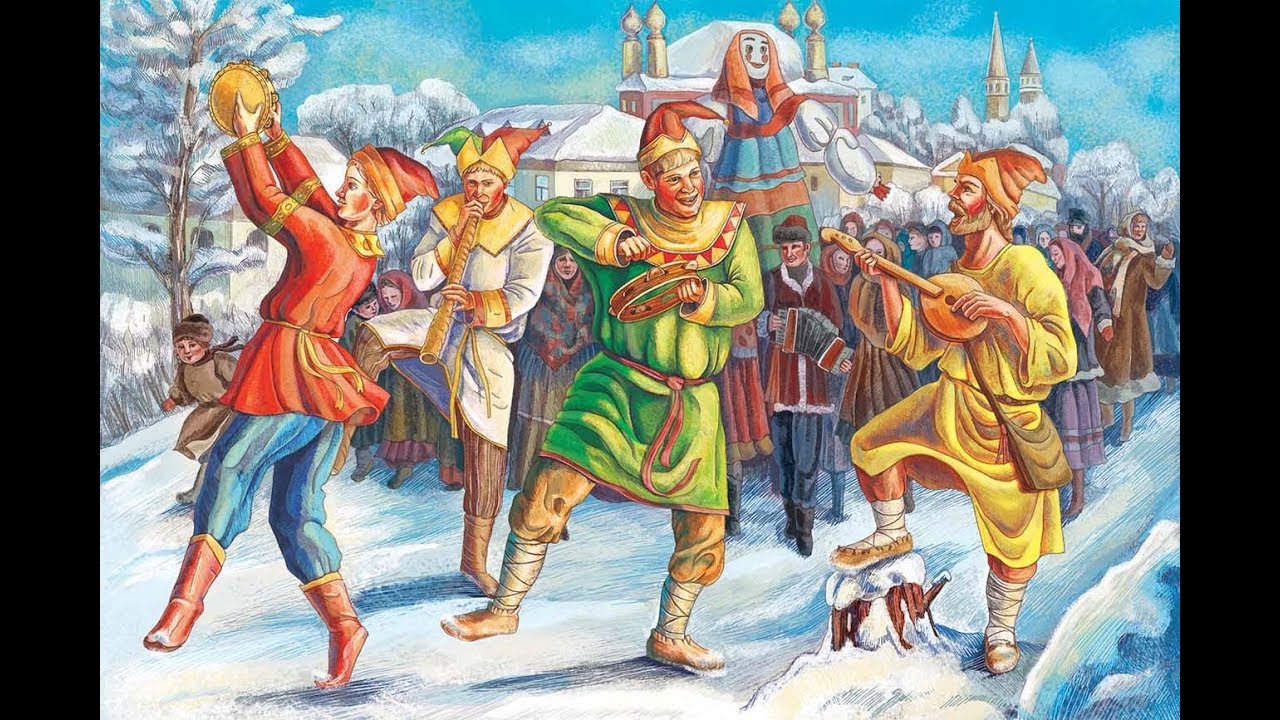 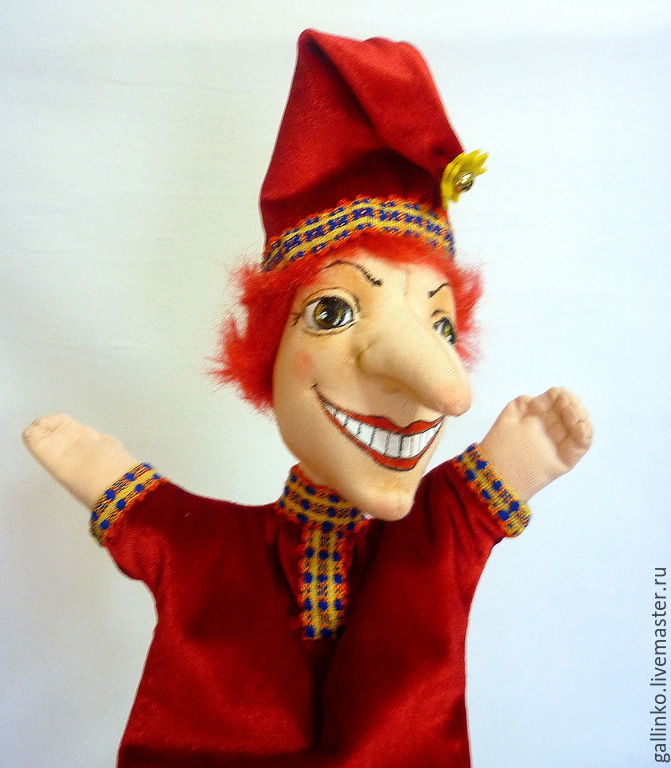 4. Петрушка.
3. Скоморохи.
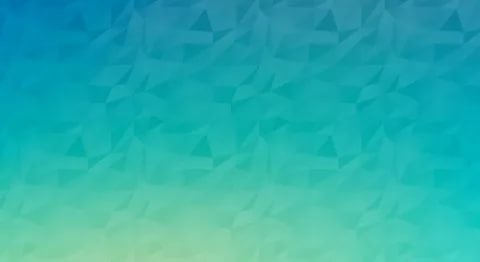 Современные кукольные театры России.На сегодняшний день в России насчитывается более 100 кукольных театров. Каждый из них известен своими детскими спектаклями, пьесами и представлениями.